FAQs/Samples
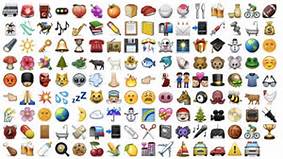 Emoji project
Q.  What exactly does a finished project look like?

Examine the next two slides for excerpts of student reviews.  Then, the slide after those includes a screenshot of a full review, just to give you an idea.
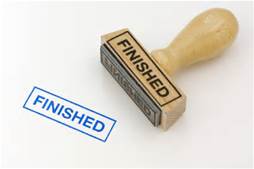 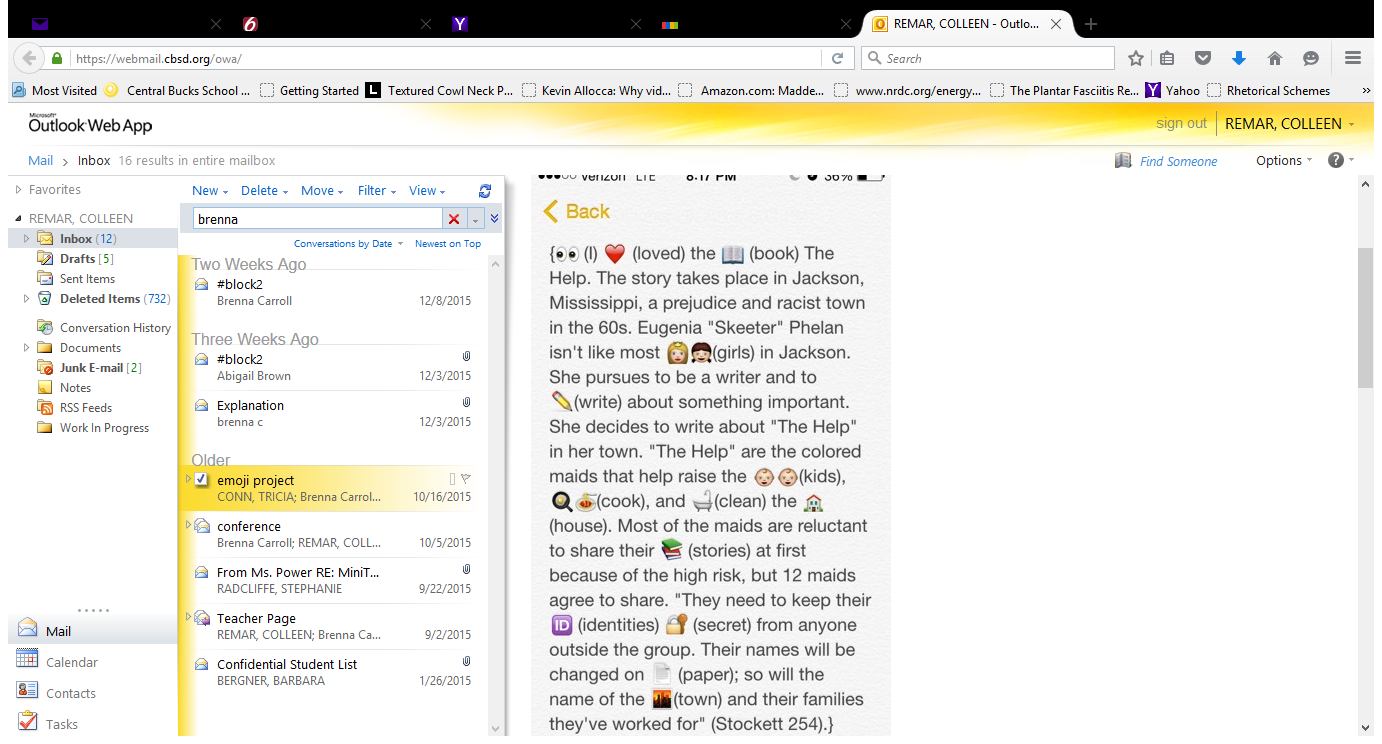 Excerpt from a project on The Help—Note that the student includes the translation of the emoji right in the piece, which is fine!
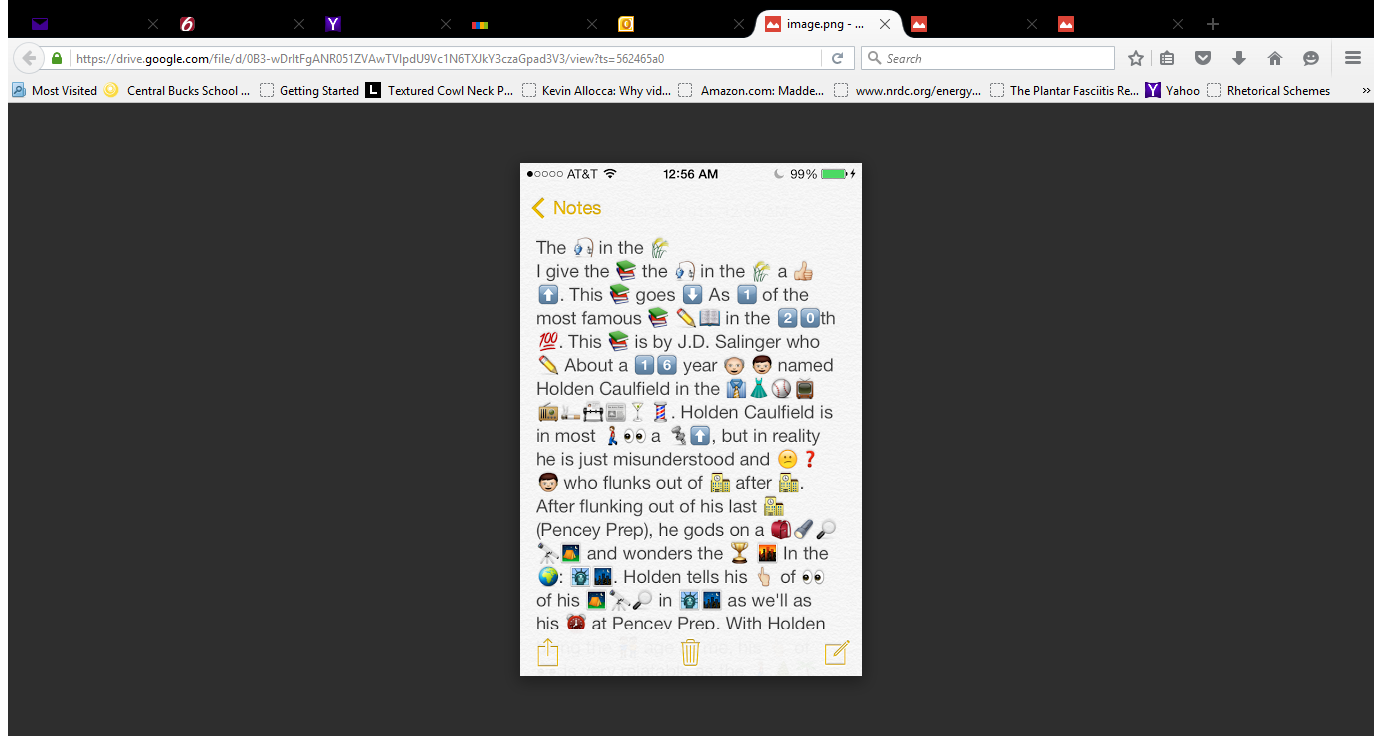 Excerpt from a project on The Catcher in the Rye -This student submitted another, separate review with the words written above the images, which was also fine.
STUDENT SAMPLE – This is a thorough review! 
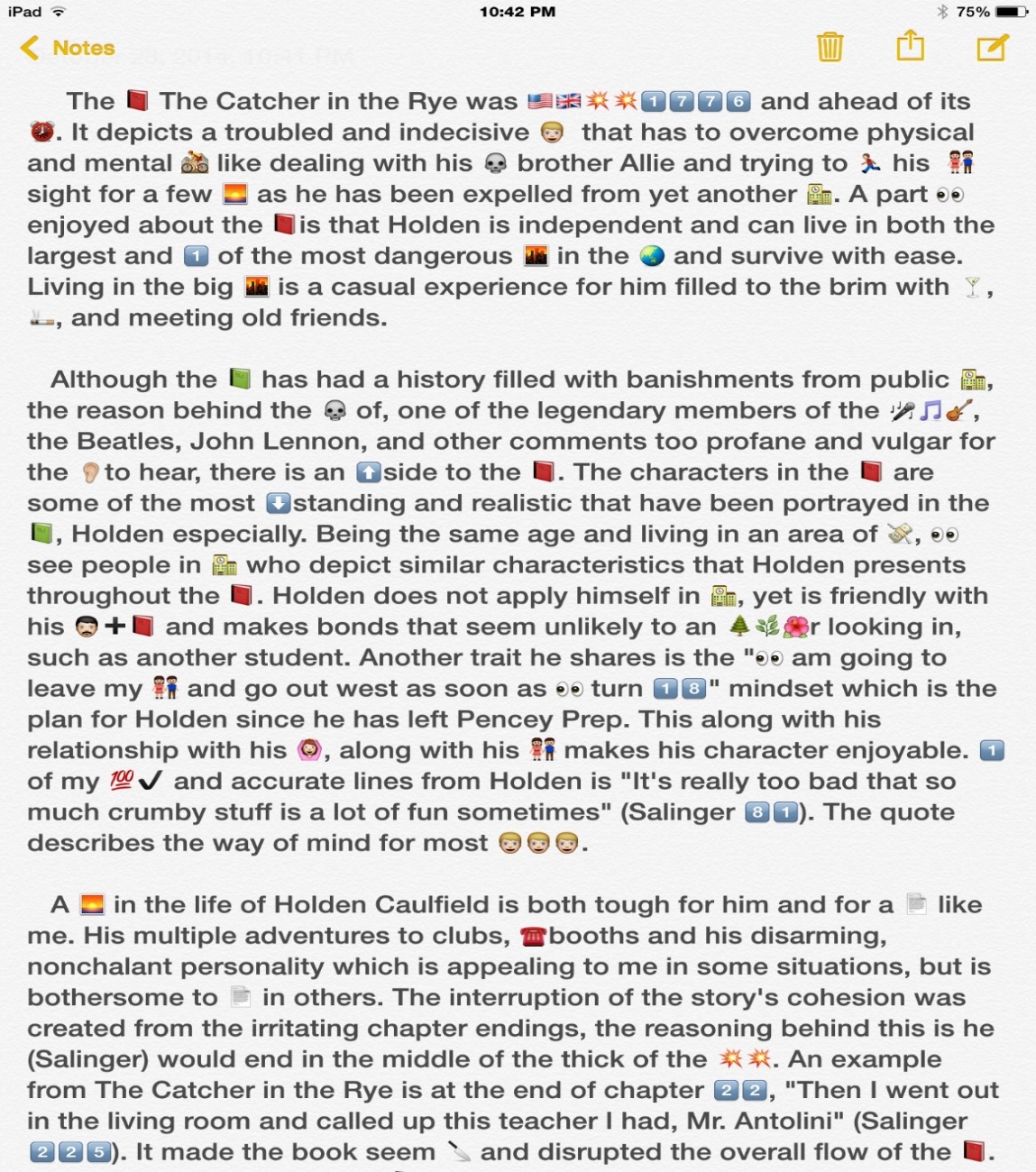 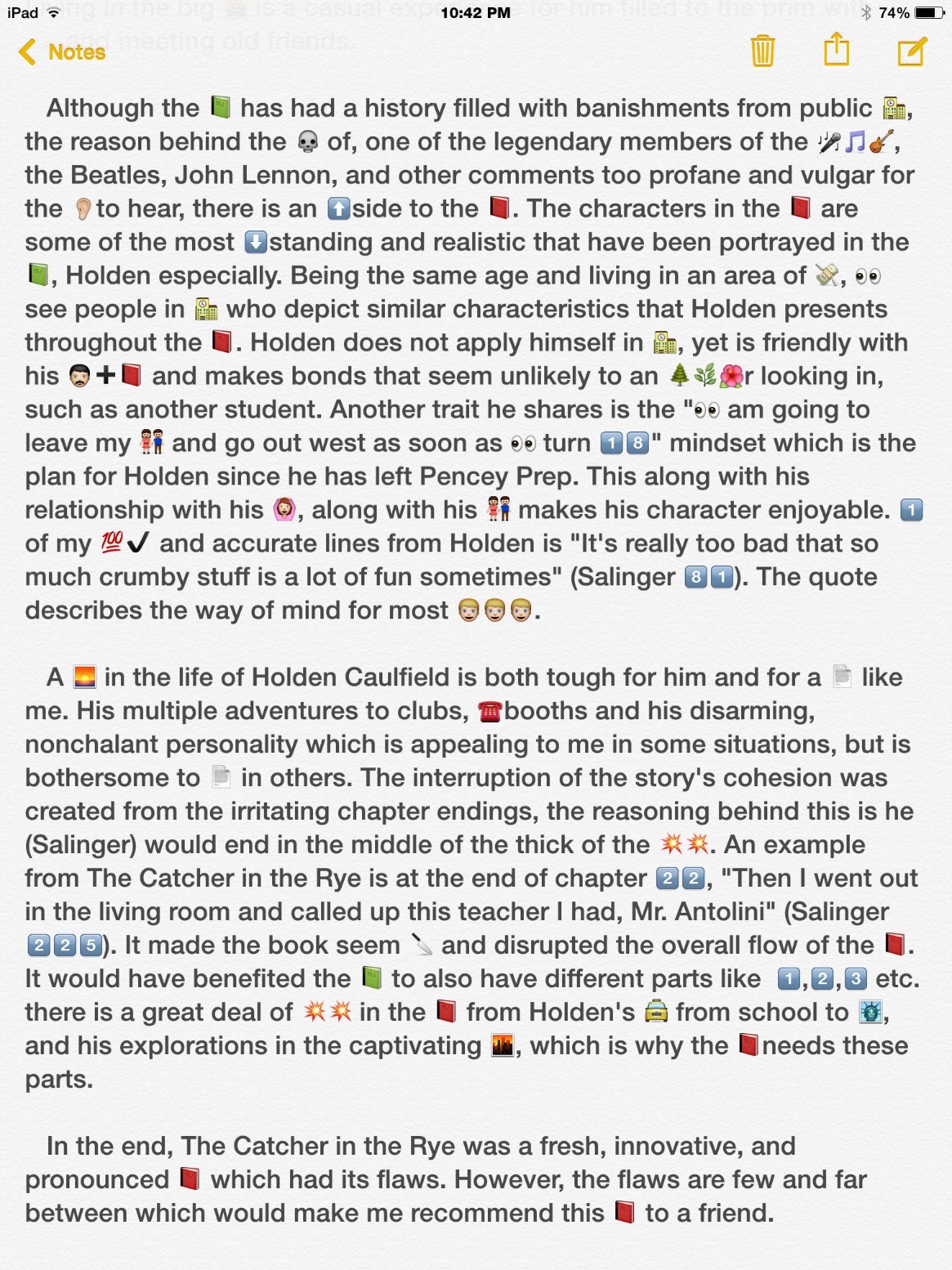 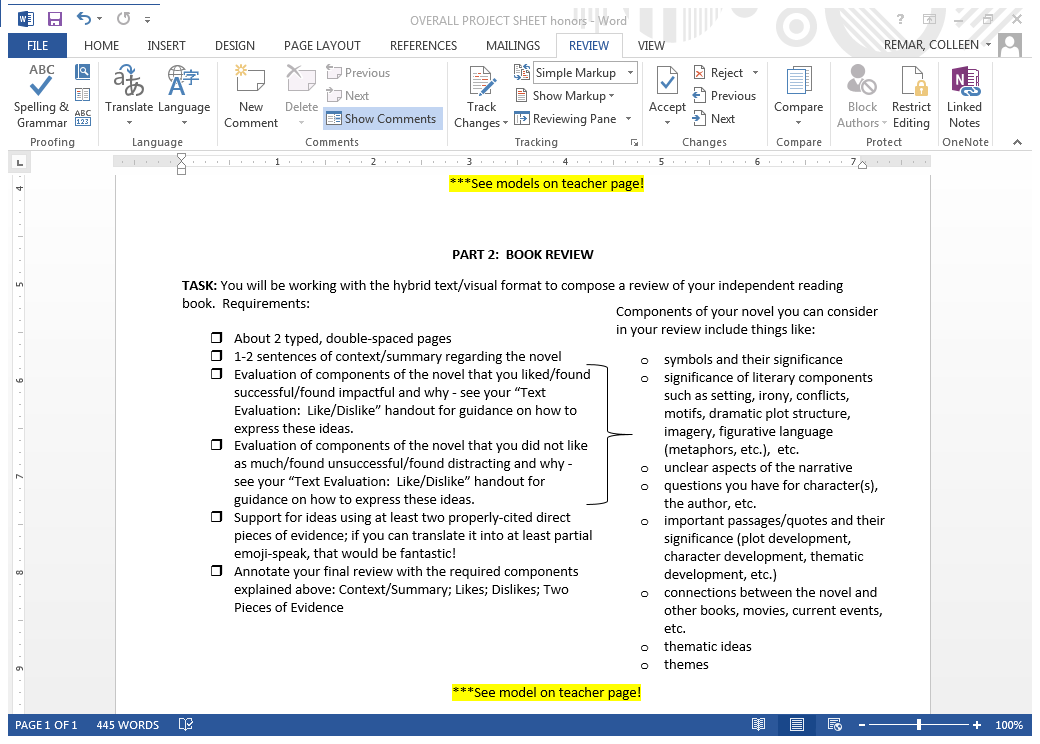 What kinds of things do I write about as I craft a review?

Remember the ideas on the actual instruction sheet.  Think not only about what you liked/disliked, but about what made your book of literary merit (or not).
CONTINUED
What kinds of things do I write about as I craft a review?
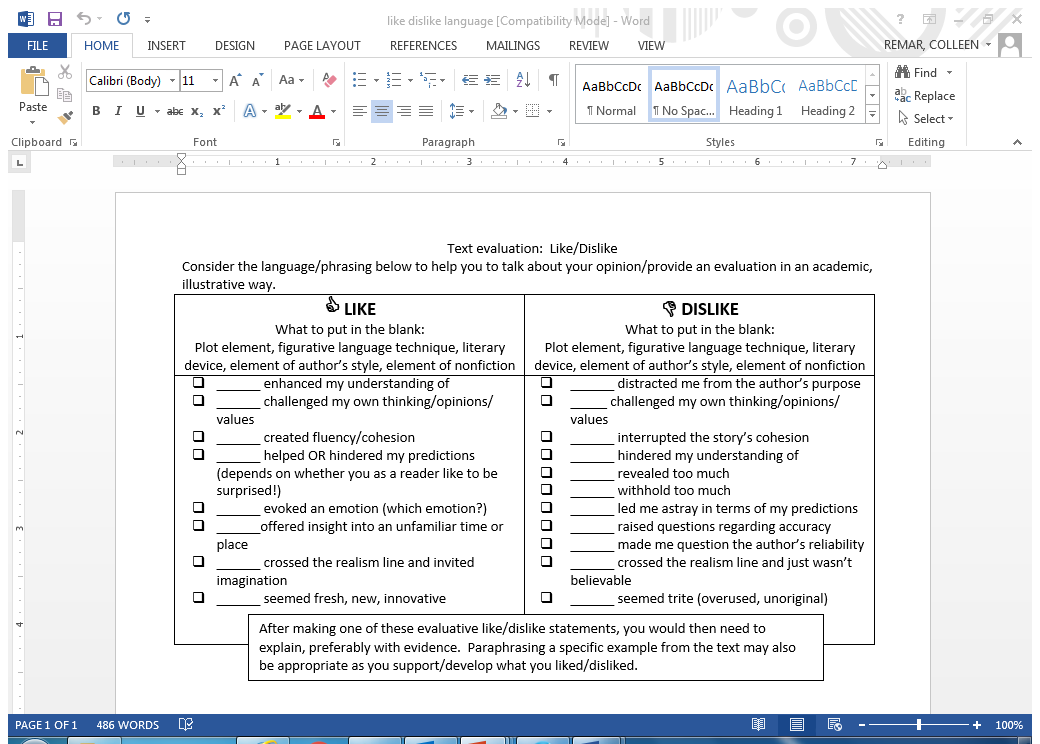 Q. What does the teacher want with annotations on our new emojis?

Check out the sample below that has a new emoji to represent part of the book’s title for a project on The Book Thief. You can include them at the end of your review.
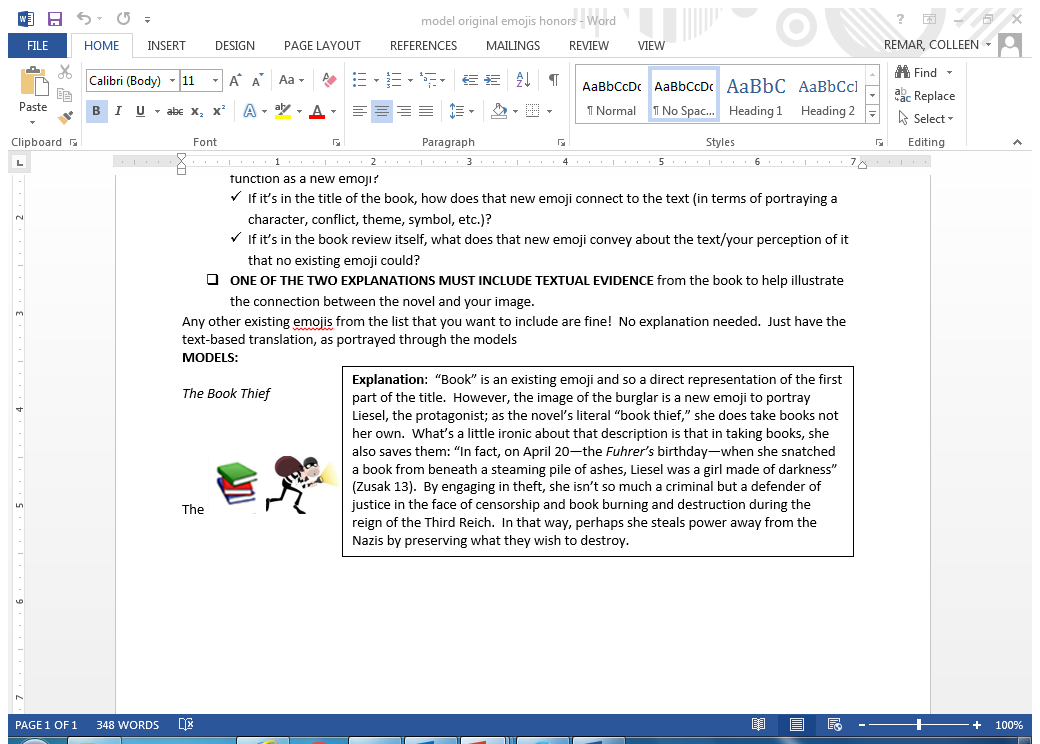 Q. What does the teacher mean that we are supposed to annotate our review for the components?
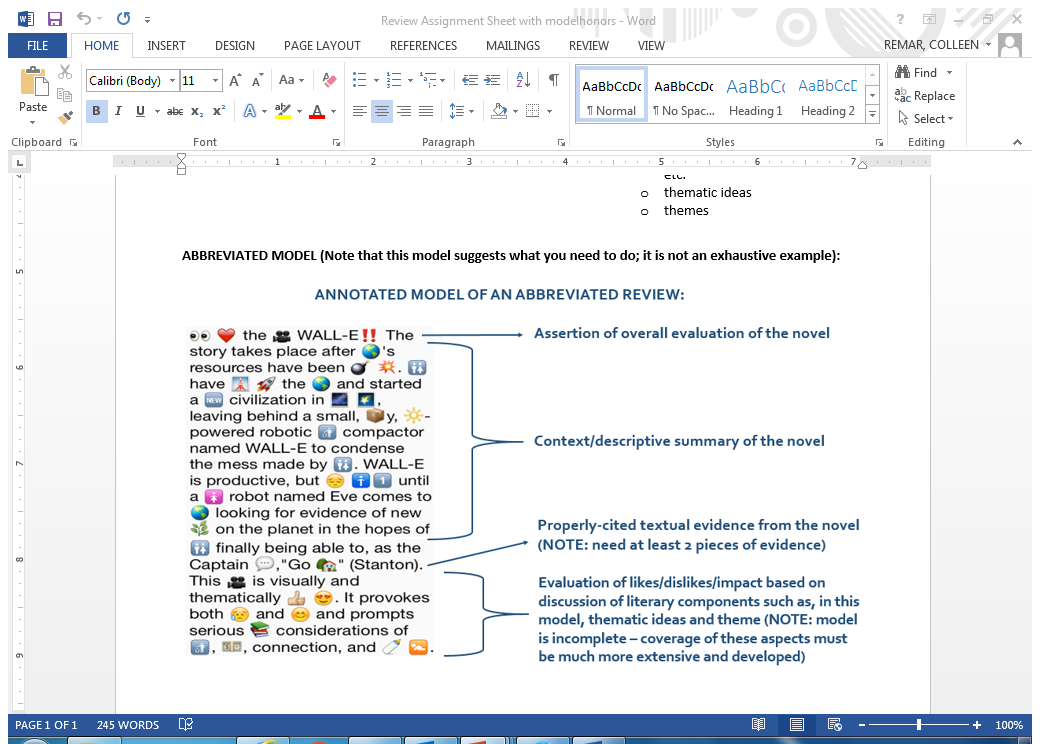